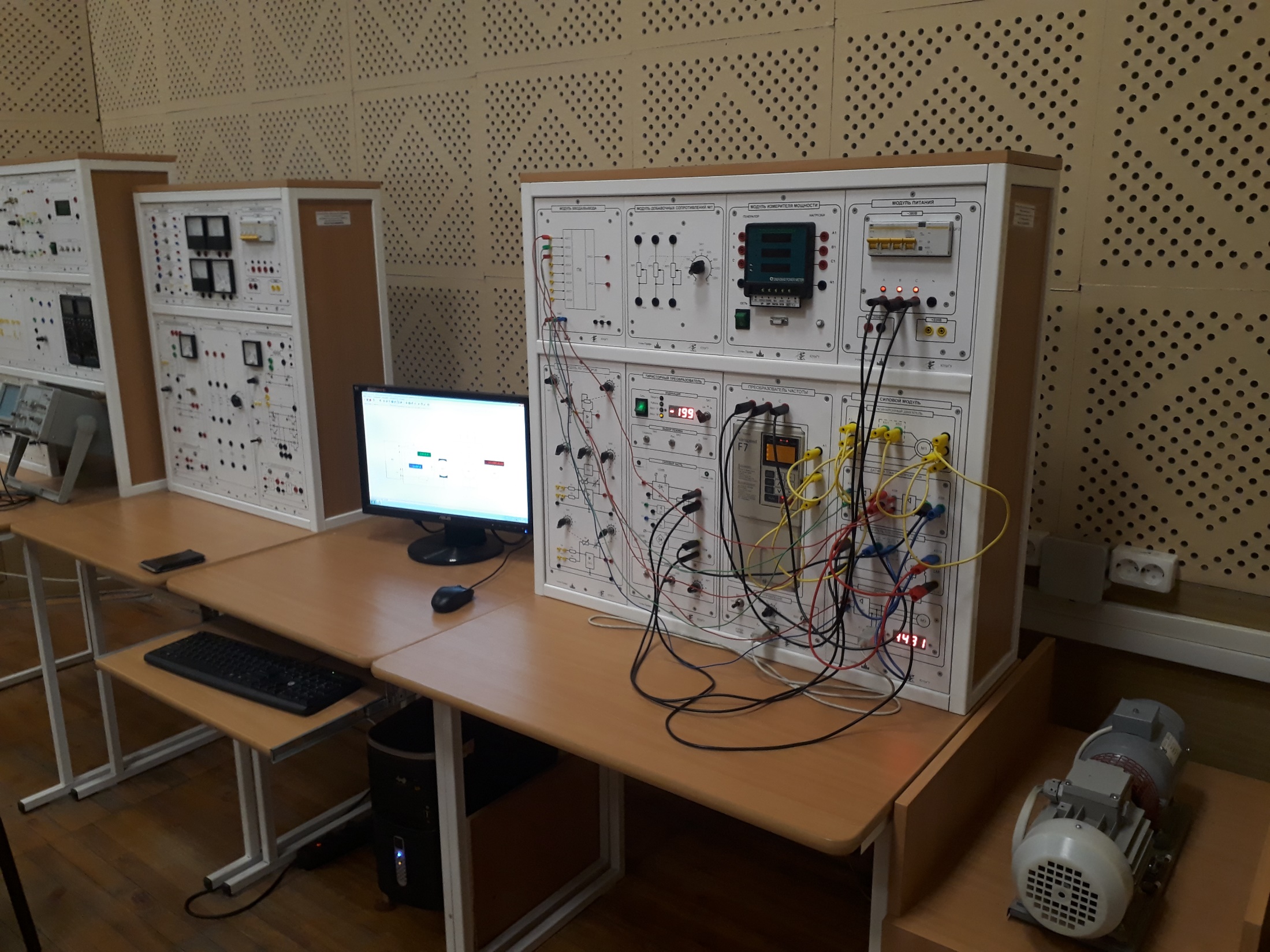 [Speaker Notes: Лаборатория «Электронная техника и преобразователи»Выполнение лабораторных работ поможет более глубоко и полно изучить свойства полупроводниковых ключей, основы преобразовательной техники, а именно: работу широтно-импульсных регуляторов, инверторов тока и напряжения, управляемых выпрямителей, а также работу системы «преобразователь частоты – асинхронный двигатель»]
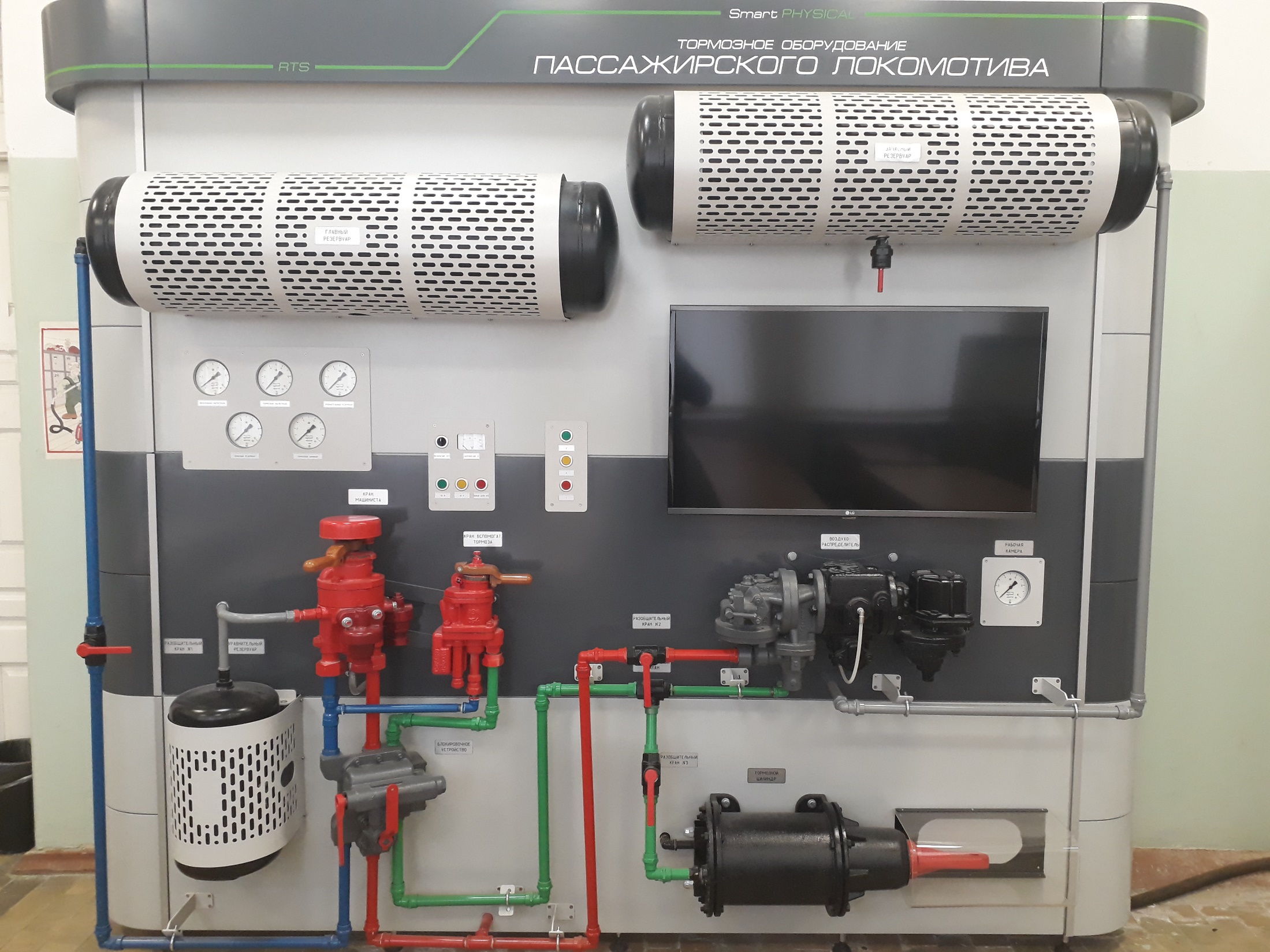 [Speaker Notes: Лаборатория «Безопасность движения и автоматические тормоза»
Лабораторная работа 1. Поездной кран машиниста 394 
Лабораторная работа 2. Кран 254 вспомогательного тормоза 
Лабораторная работа 3. Воздухораспределитель 292 пассажирского типа 
Лабораторная работа 4. Электропневматический тормоз]
[Speaker Notes: Лабораторная работа № 1 «Поездной кран машиниста 394» 
Лабораторная работа № 2 «Кран 254 вспомогательного тормоза»
Лабораторная работа № 3 «Воздухораспределитель 483 М грузового типа»]
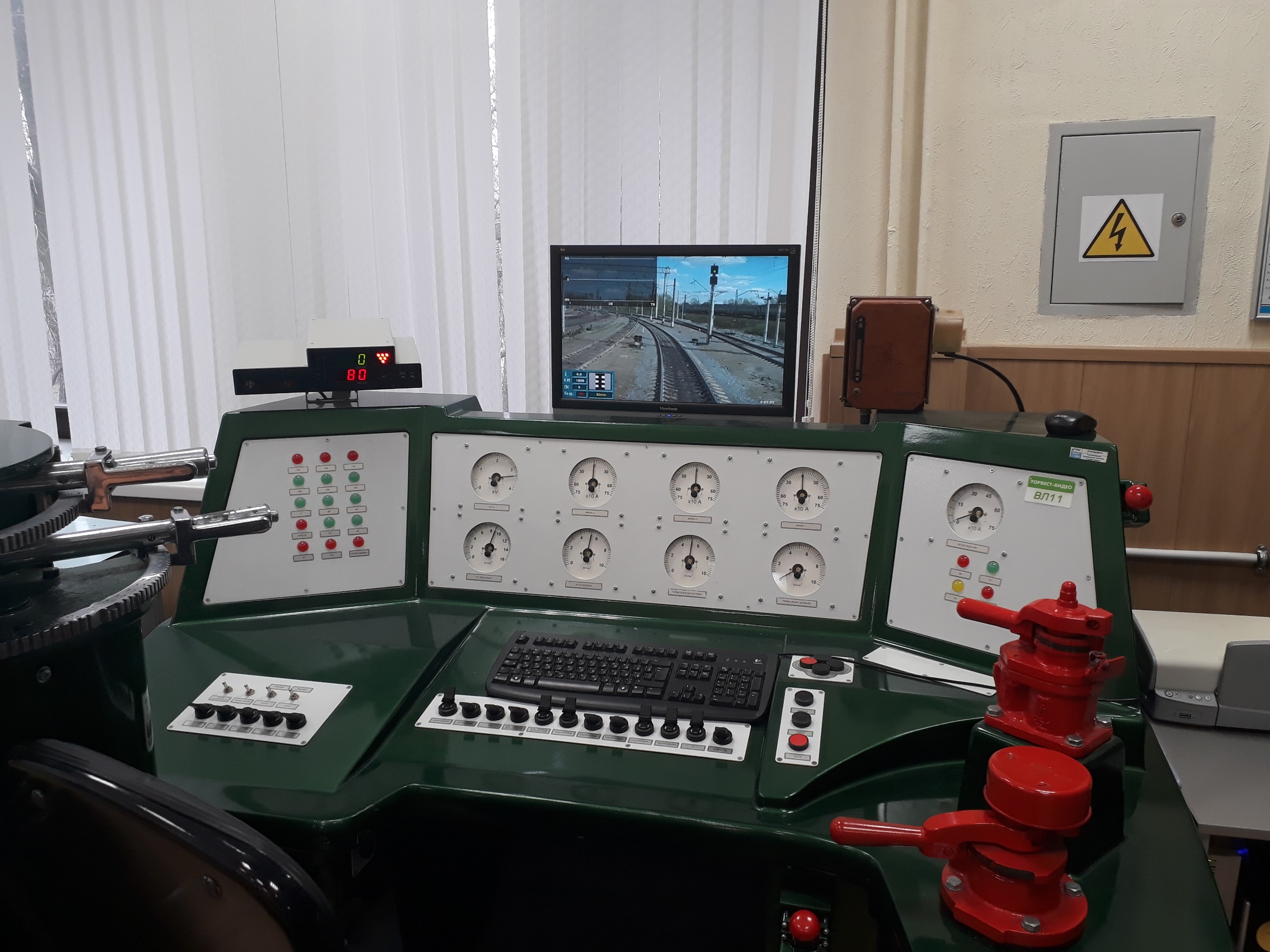 [Speaker Notes: Локомотивные тренажеры – ВЛ11]
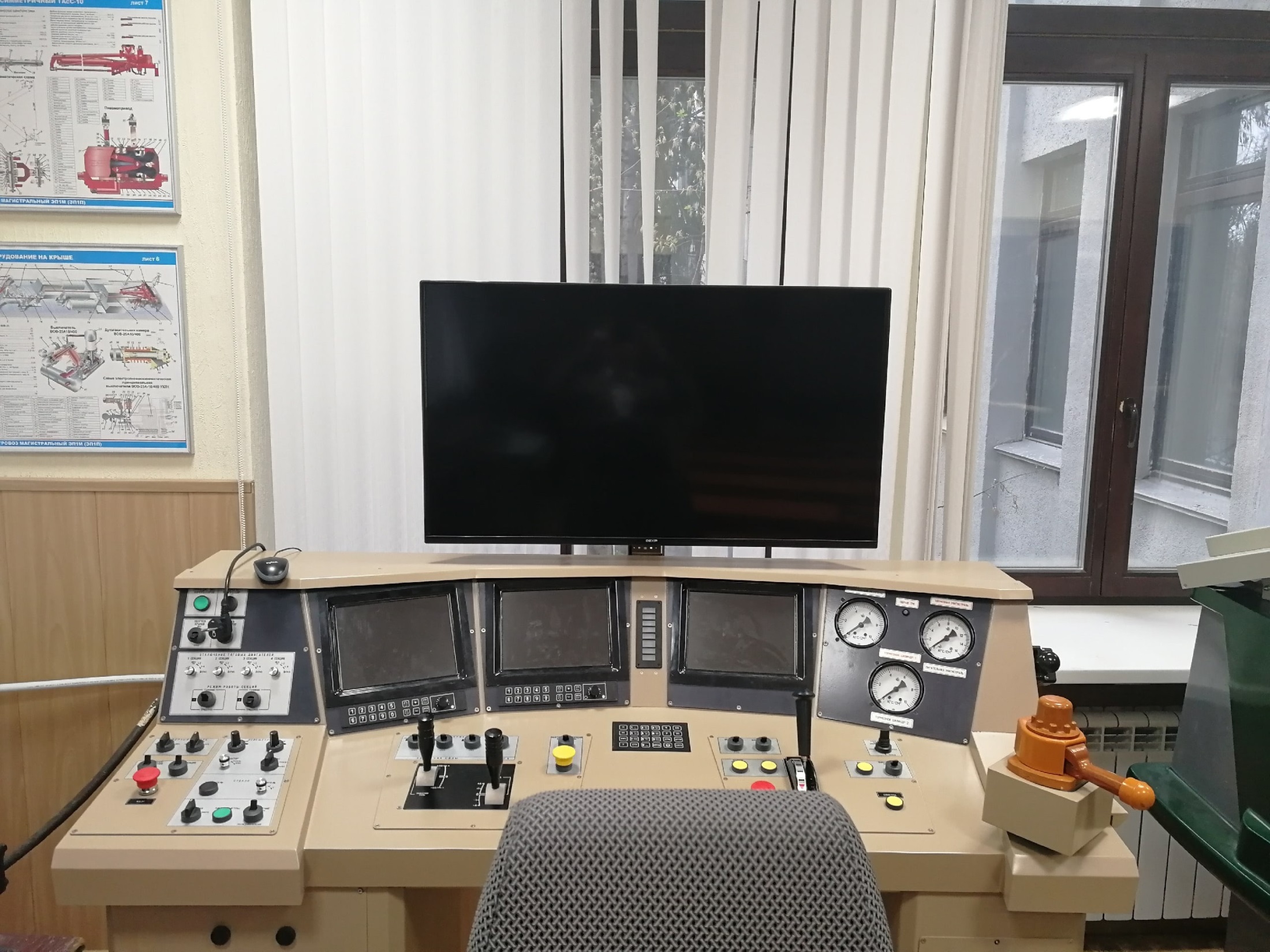 [Speaker Notes: Локомотивный тренажер грузового локомотива 2ЭС6]
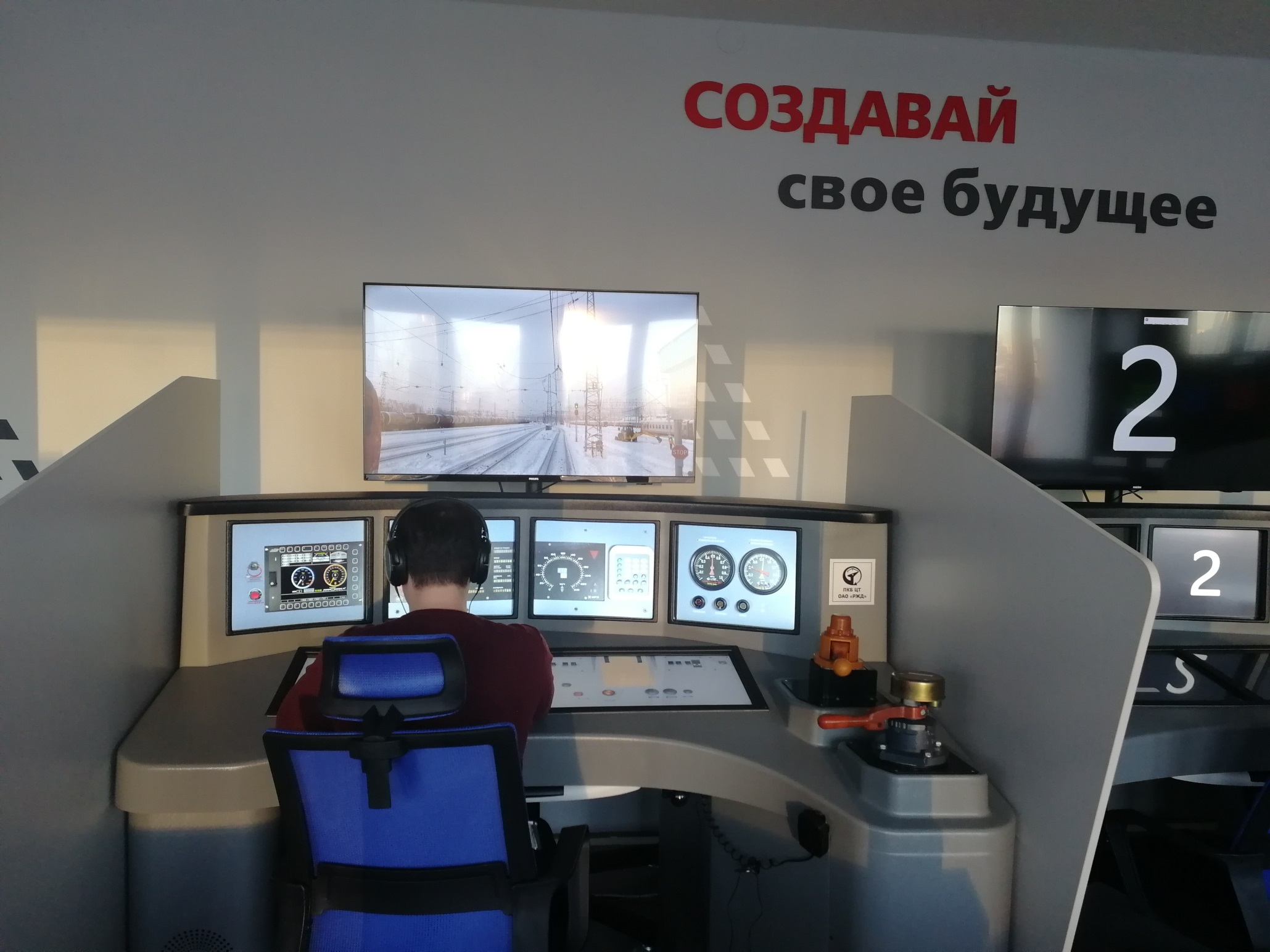 [Speaker Notes: Лаборатория «Тренажерные комплексы локомотивного хозяйства»]
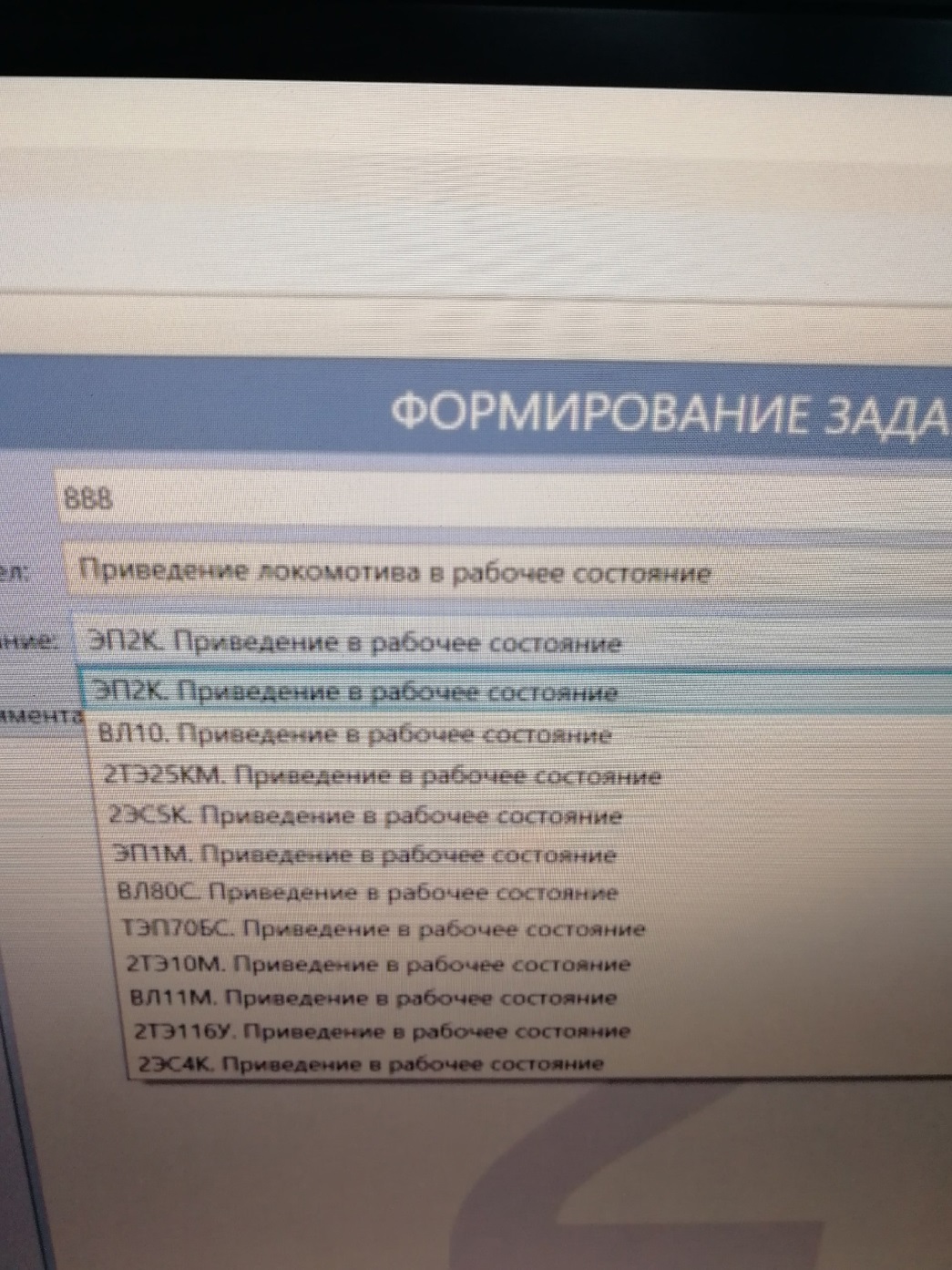 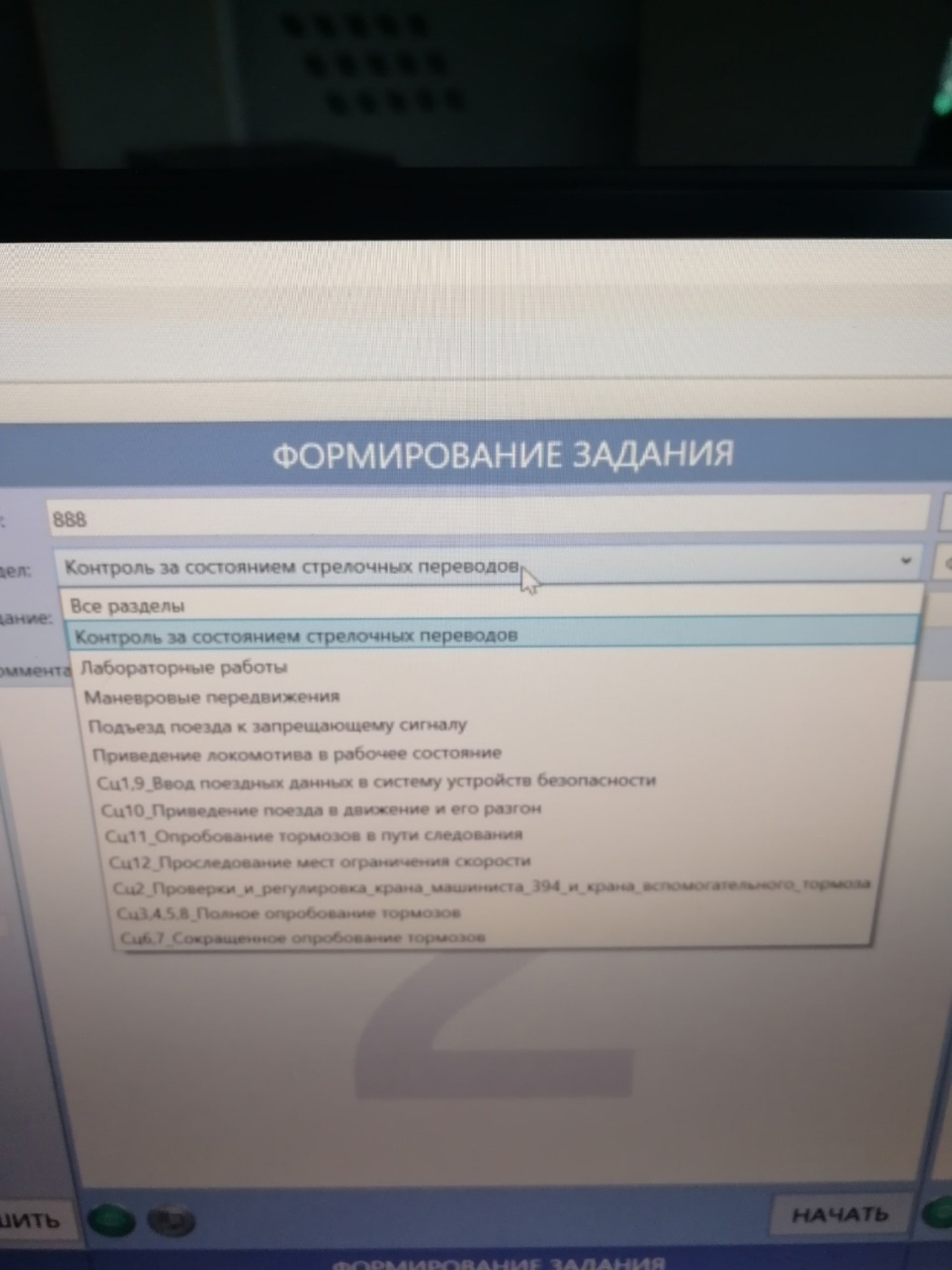 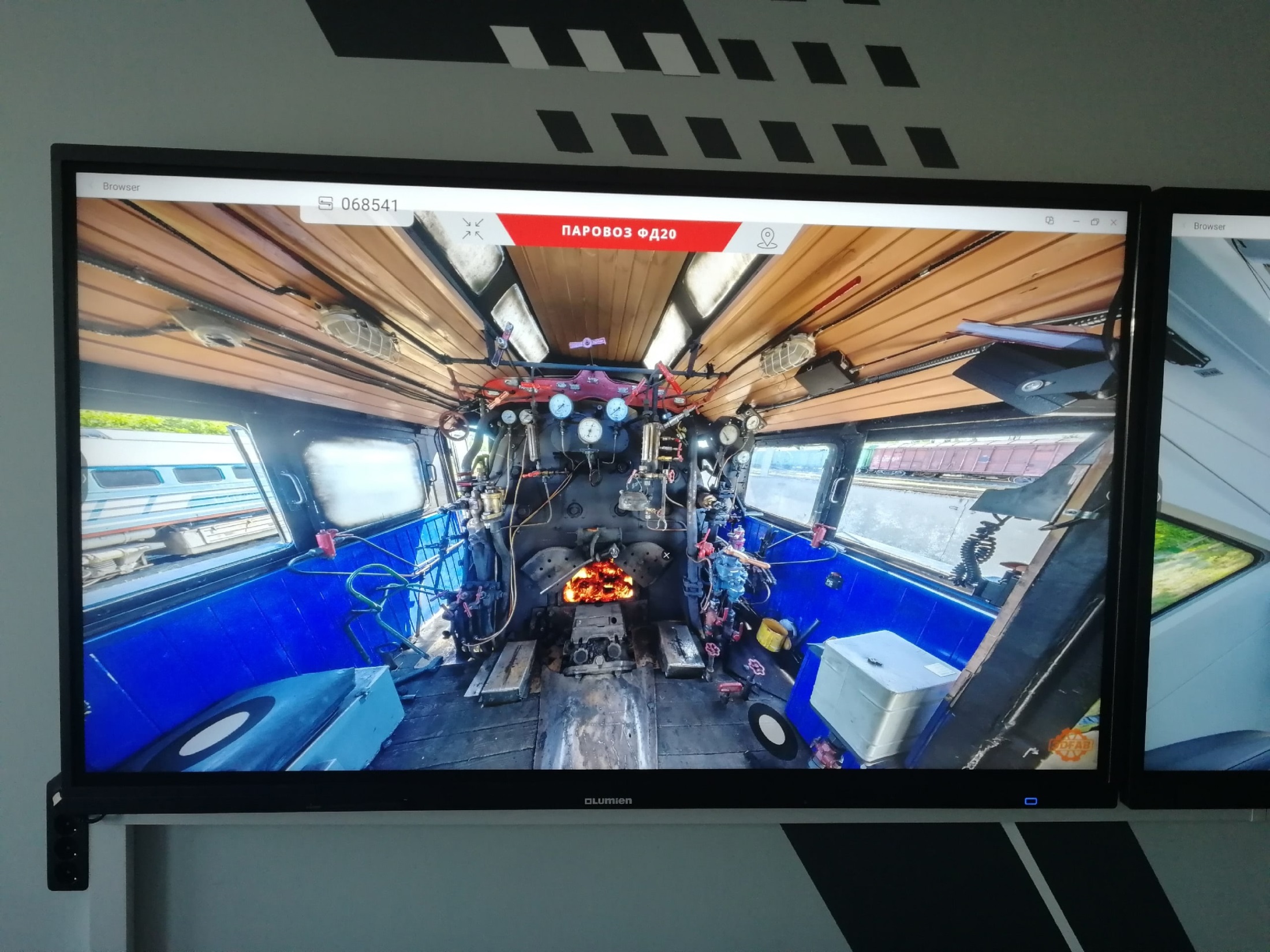 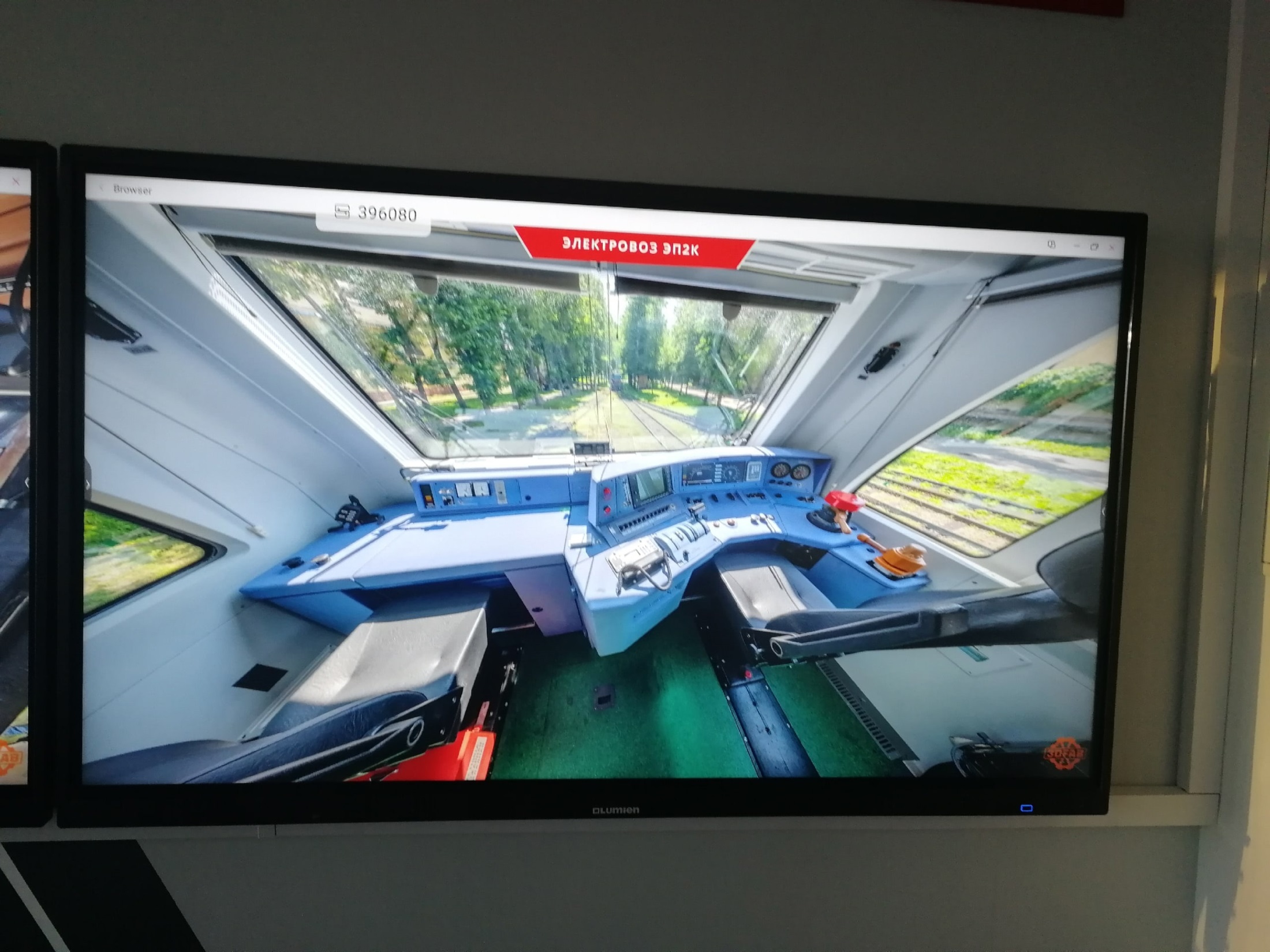 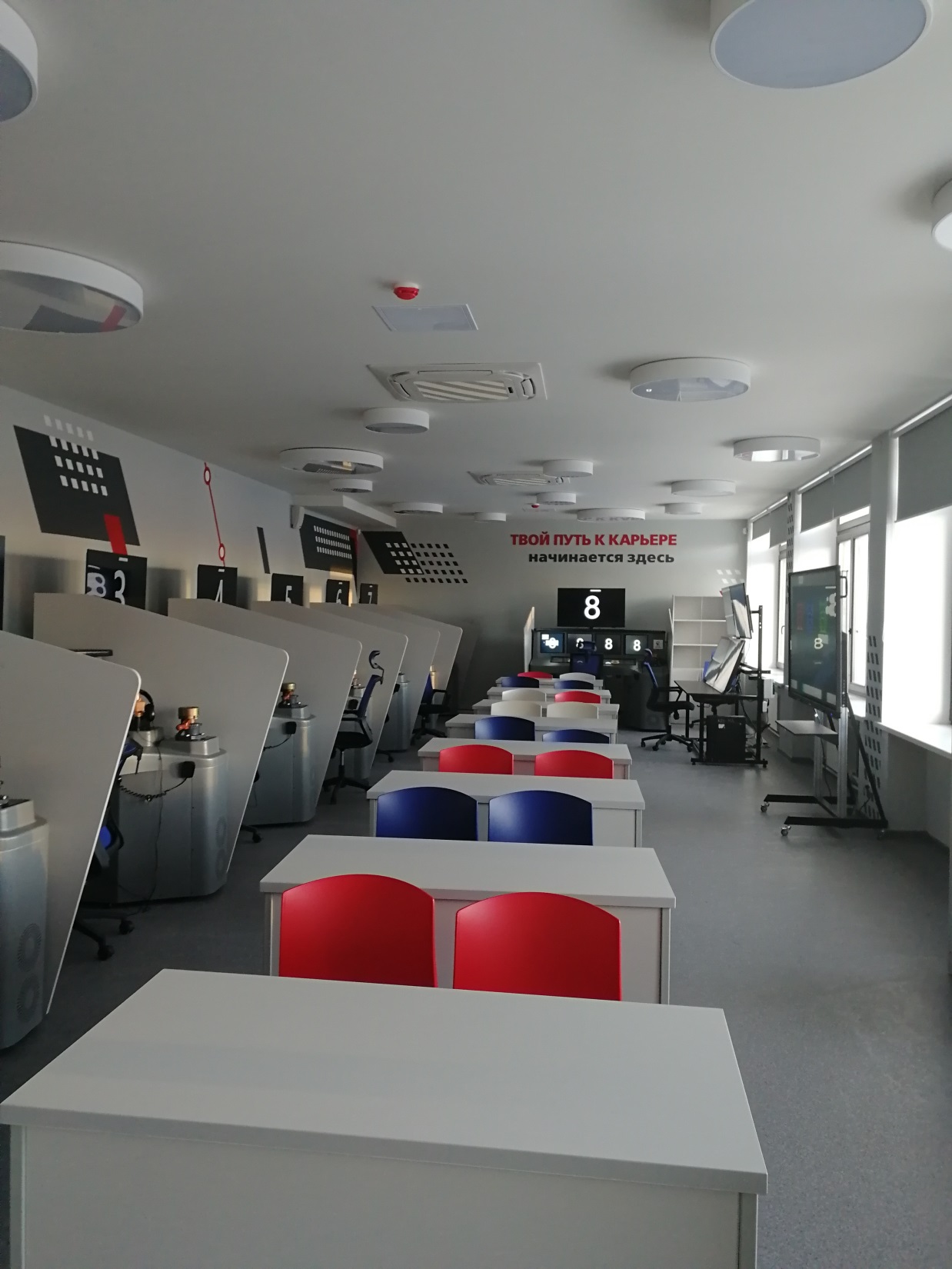 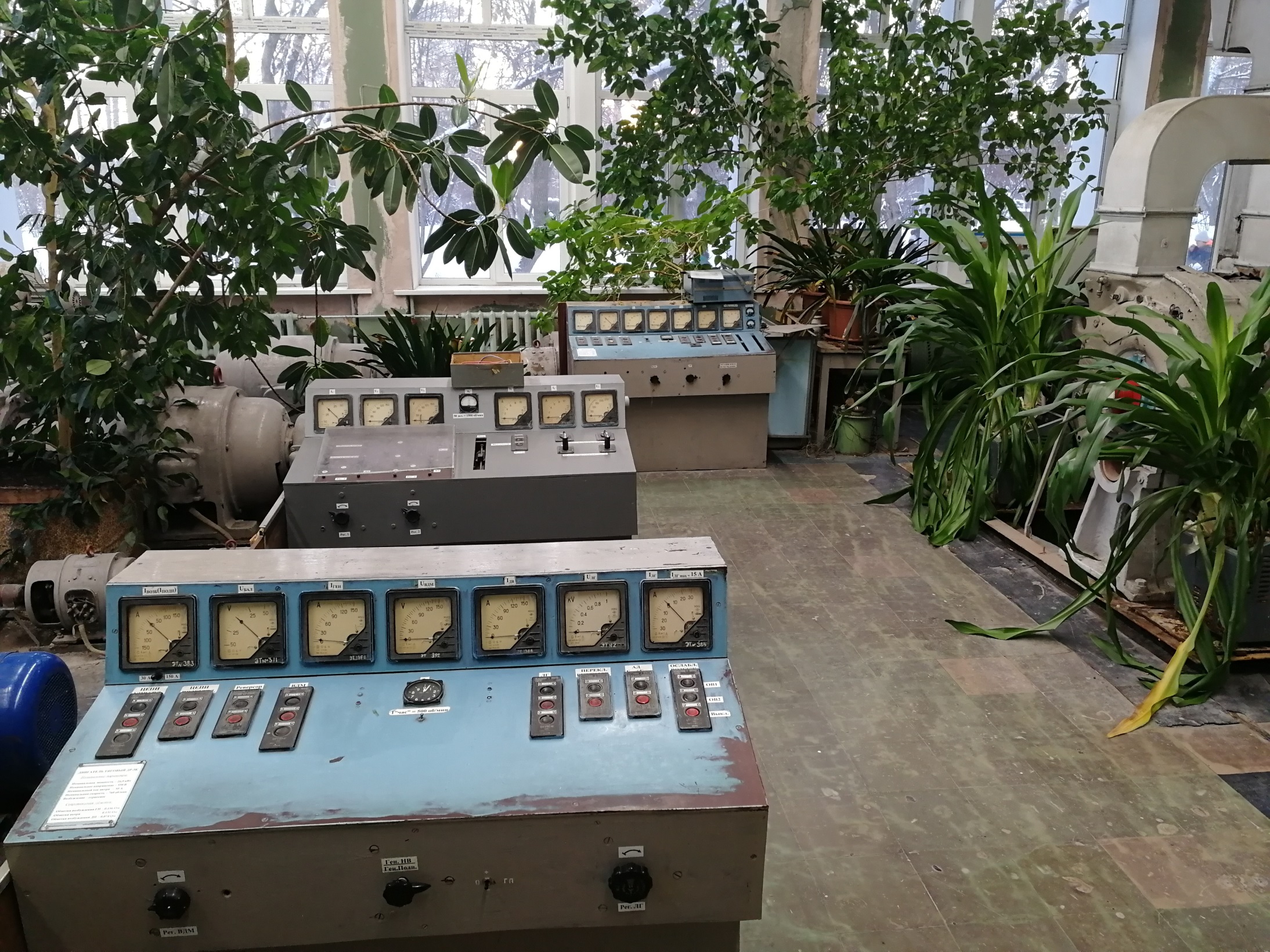 [Speaker Notes: Лаборатория «Тяговые электрические машины»]
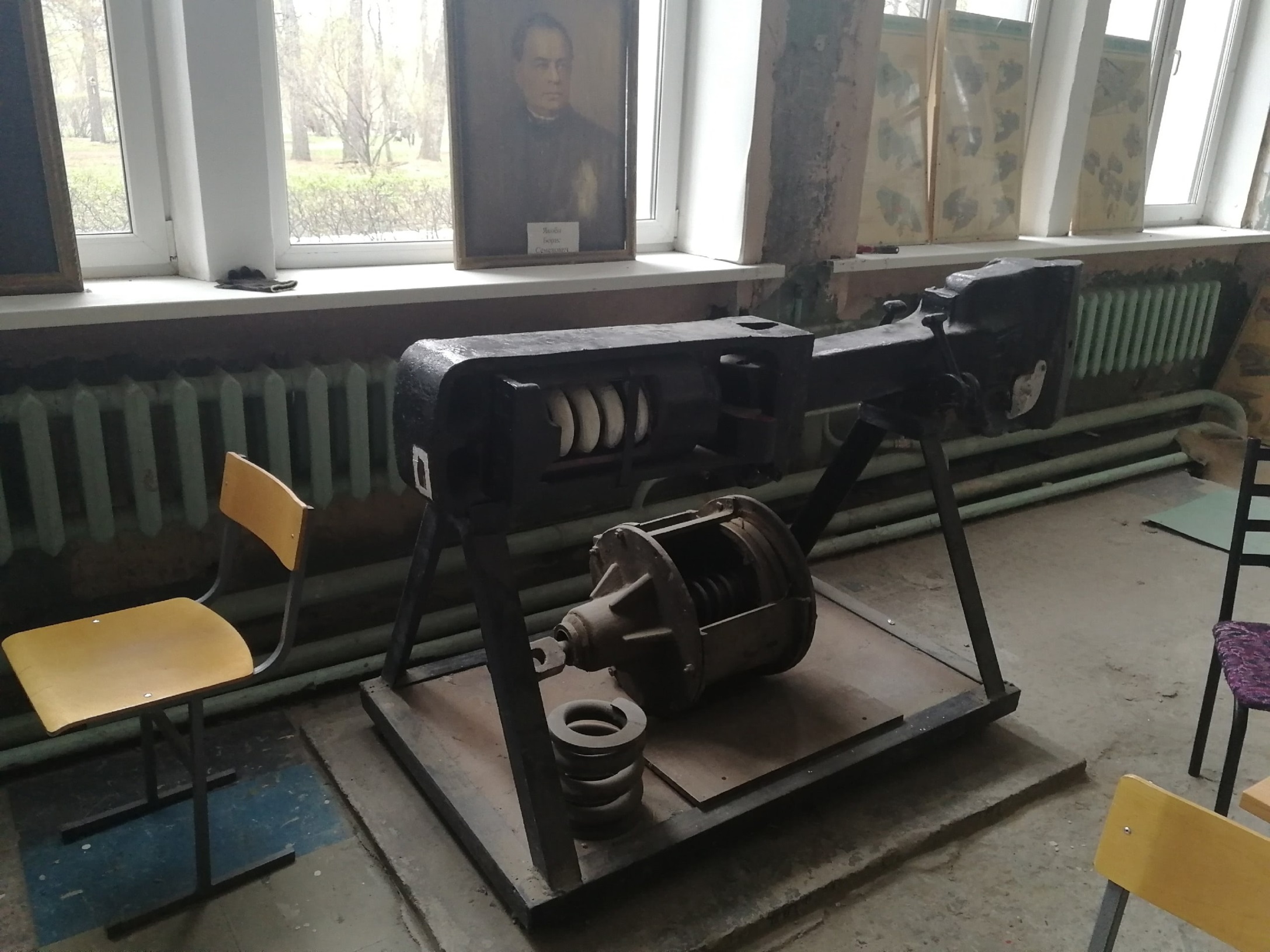 [Speaker Notes: Автосцепка типа СА-3
Лабораторная работа «Проверка автосцепного устройства в эксплуатации»]
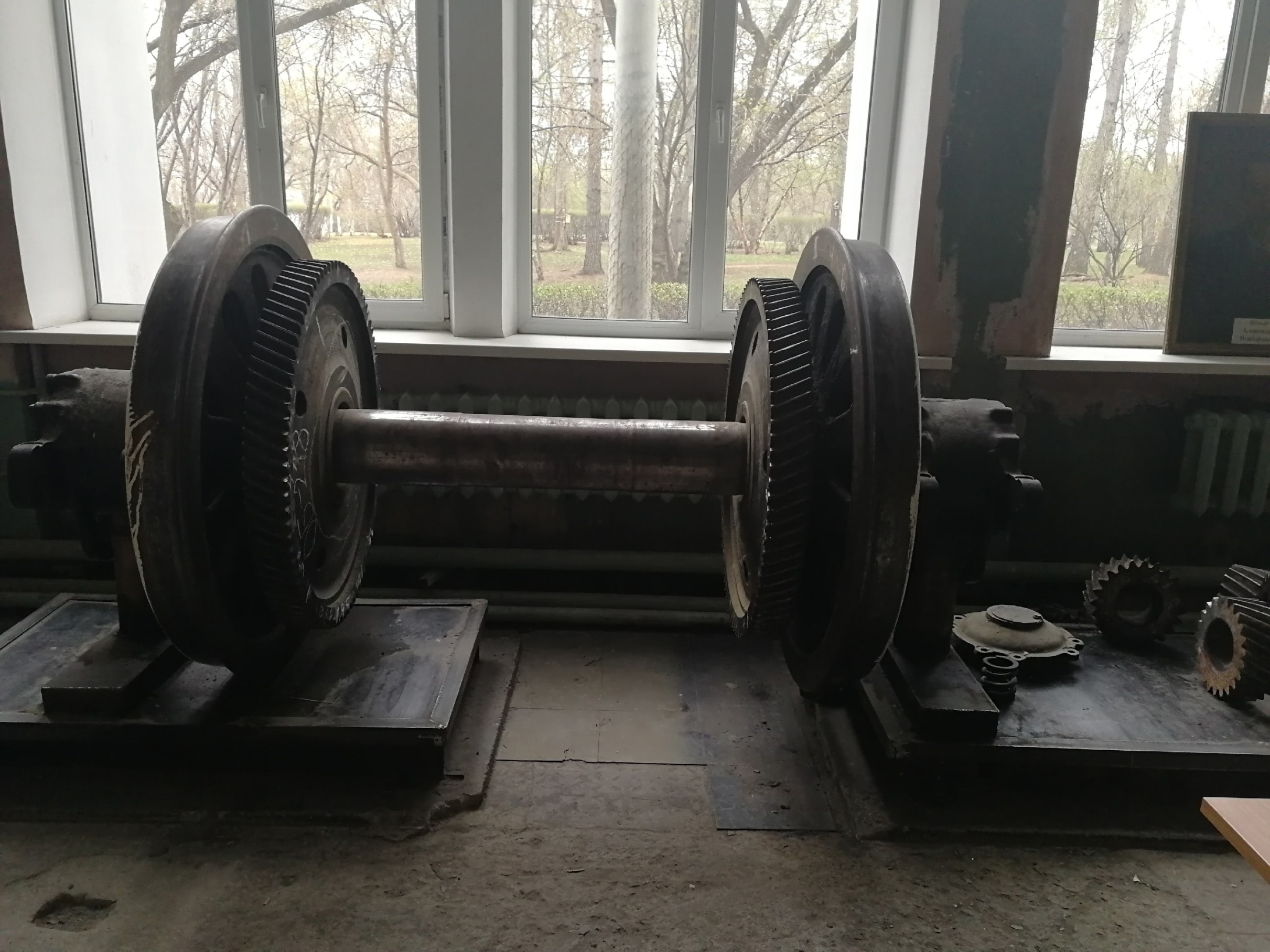 [Speaker Notes: КП локомотива ВЛ11 и набор шестерен
Лабораторная работа Контроль колесных пар в эксплуатации
Лабораторная работа Контроль технического состояния зубчатых колес и шестерен]
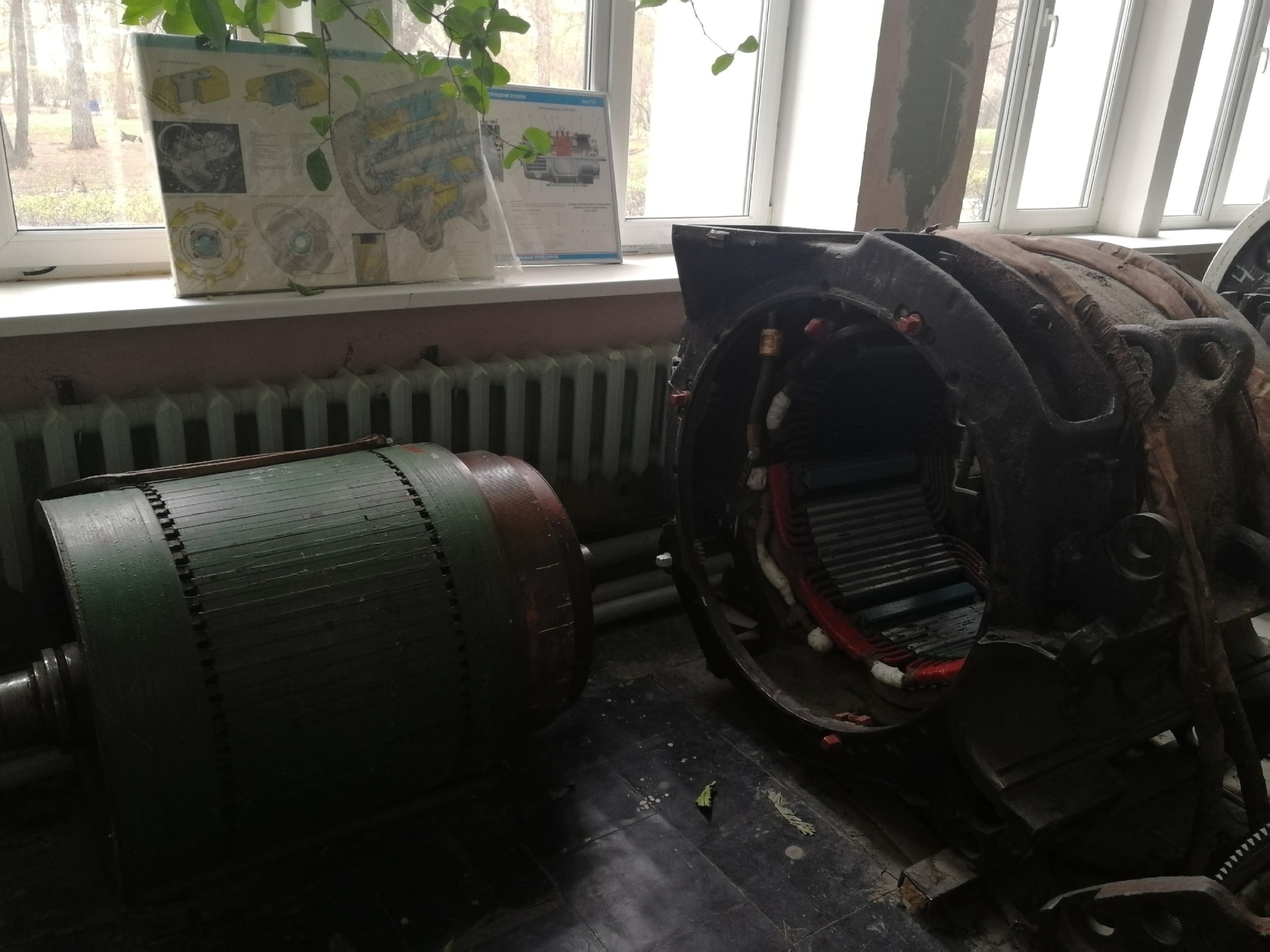 [Speaker Notes: Изучение констр. постоянного тока ТЭД]
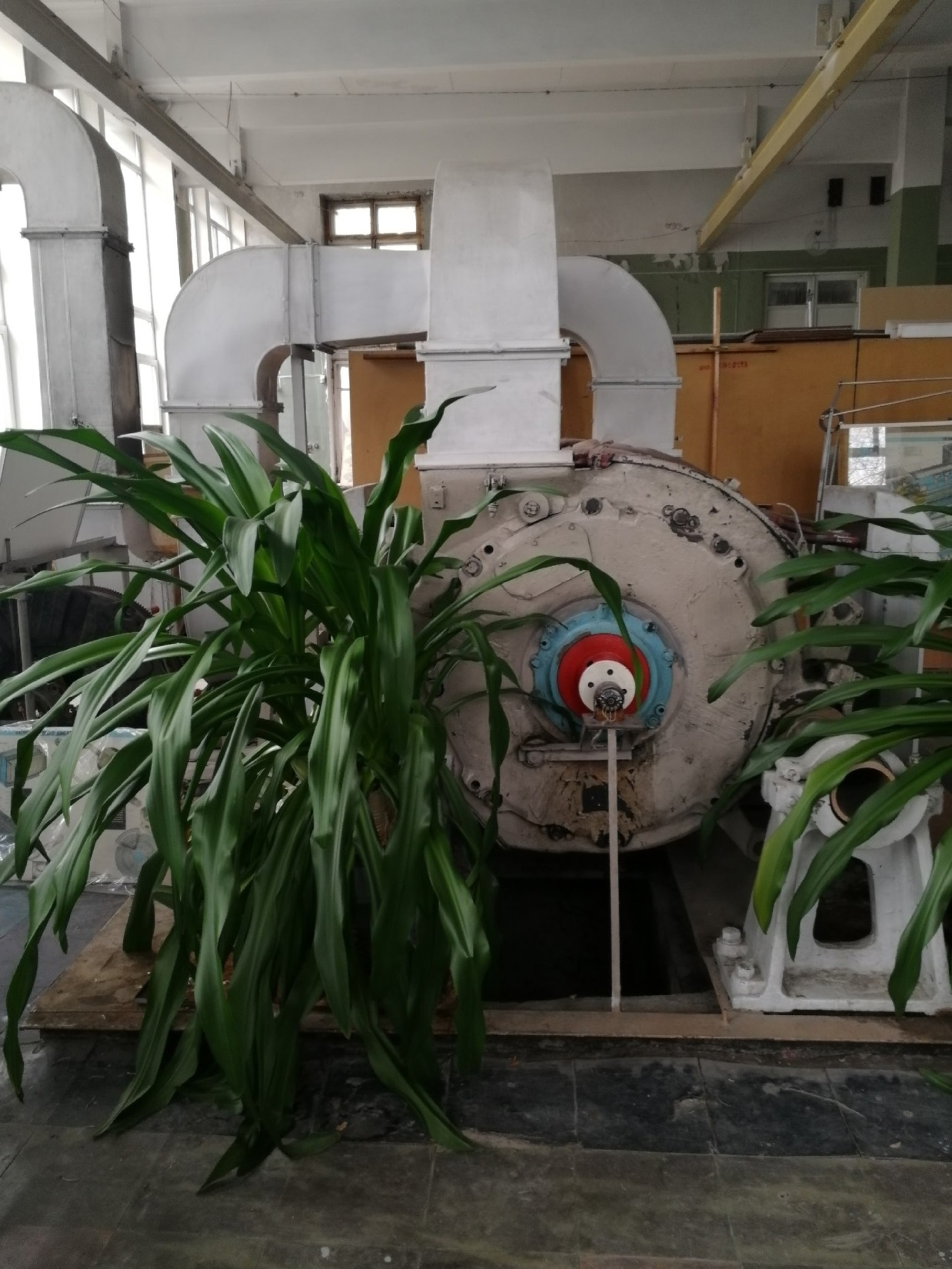 [Speaker Notes: Определение расхода охлаждающего воздуха, поступающего в тяговые двигатели
НБ-412М – тяговый электродвигатель пульсирующего тока от ВЛ62]
Переносное микропроцессорное устройство для контроля статического напора воздуха тяговых электродвигателей «Кипарис РХ-3»
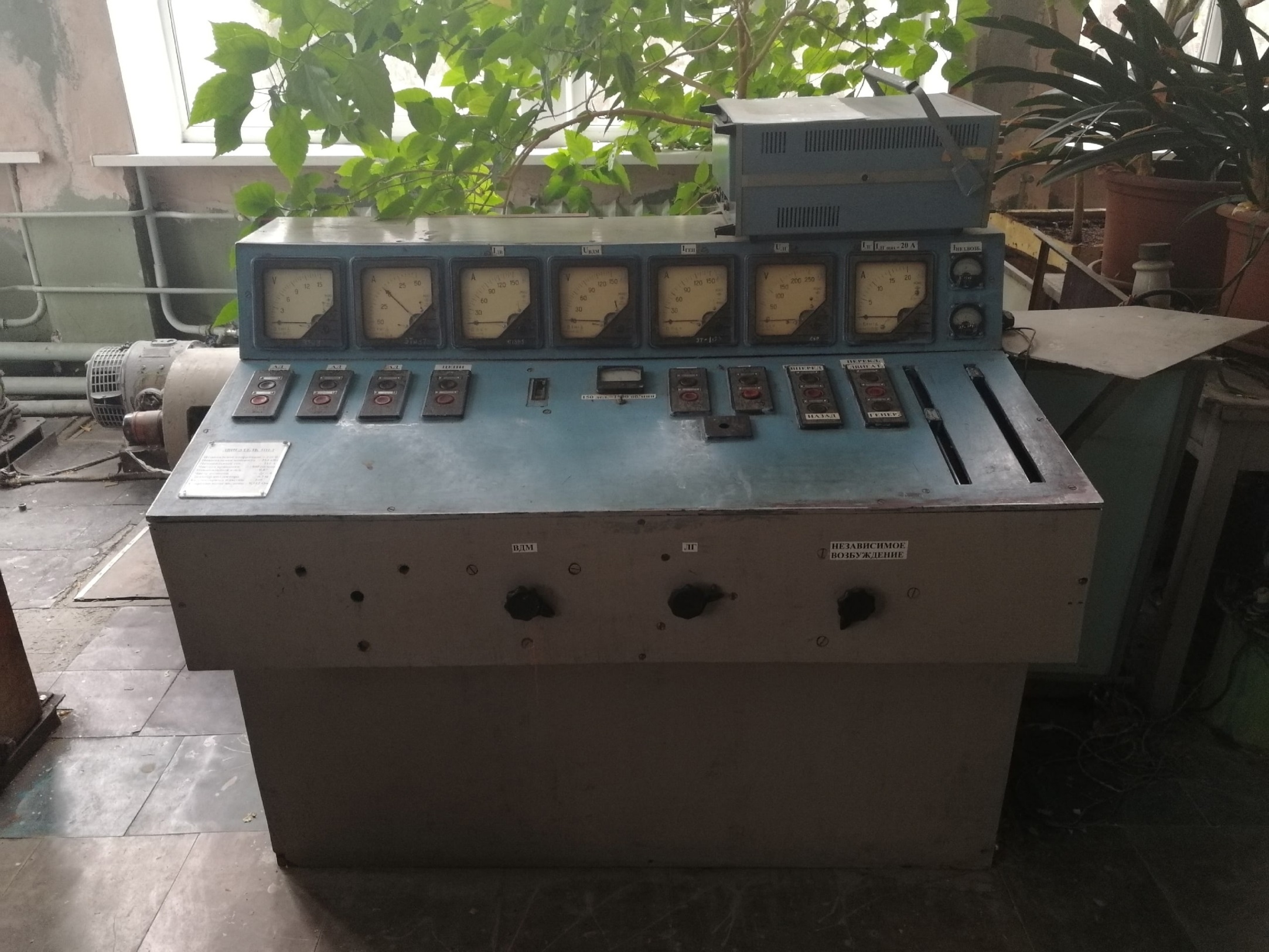 [Speaker Notes: Лаб. работа 5. Исследование потенциальных условий на коллекторе ТЭМ
Распределение напряжений по окружности коллектора]
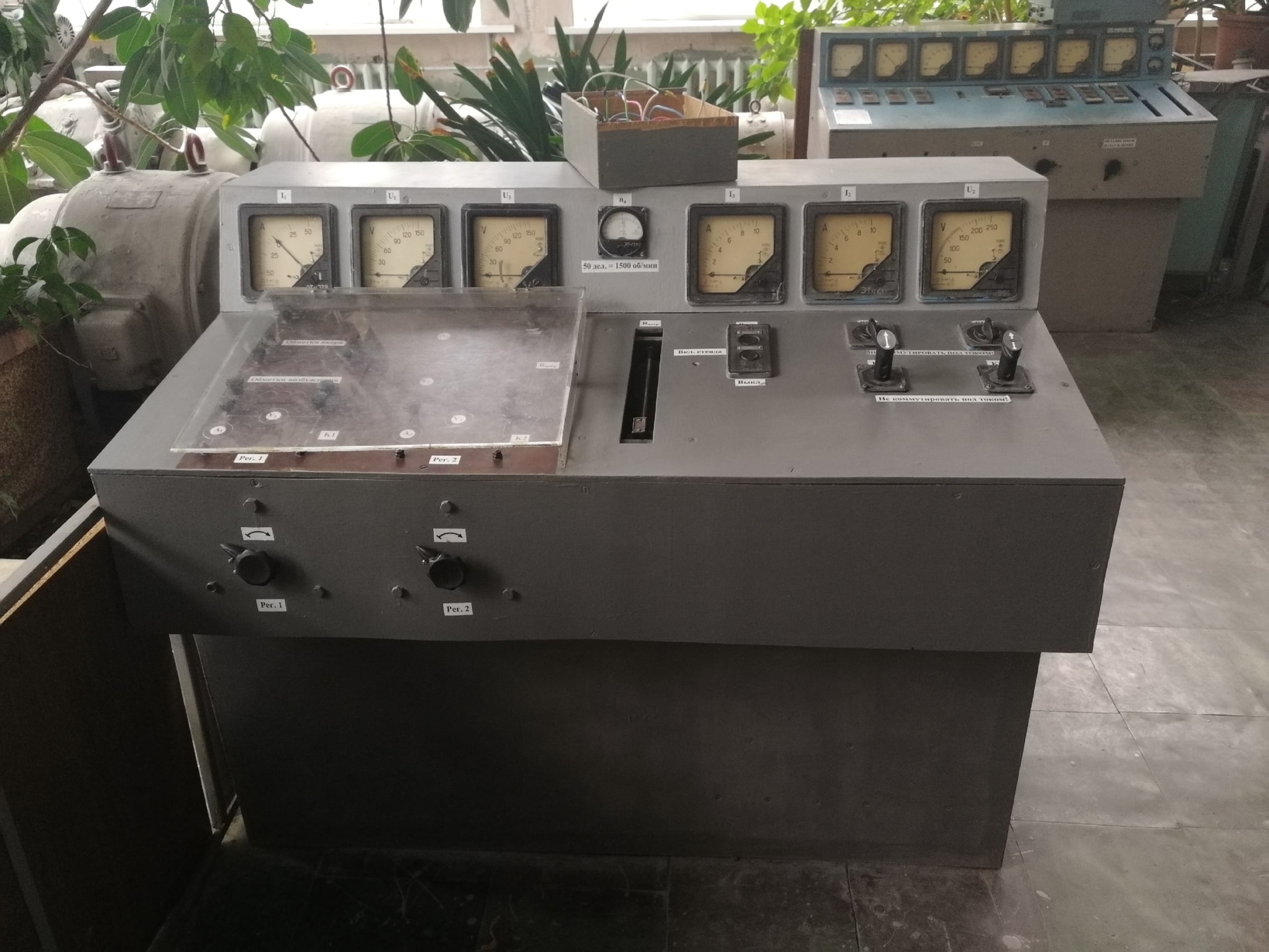 [Speaker Notes: Лабораторная работа № 1 Изучение методов и схем испытаний тяговых электрических машин
По методу непосредственного нагружения (одна машина нагружает др. генератор - двигатель)]
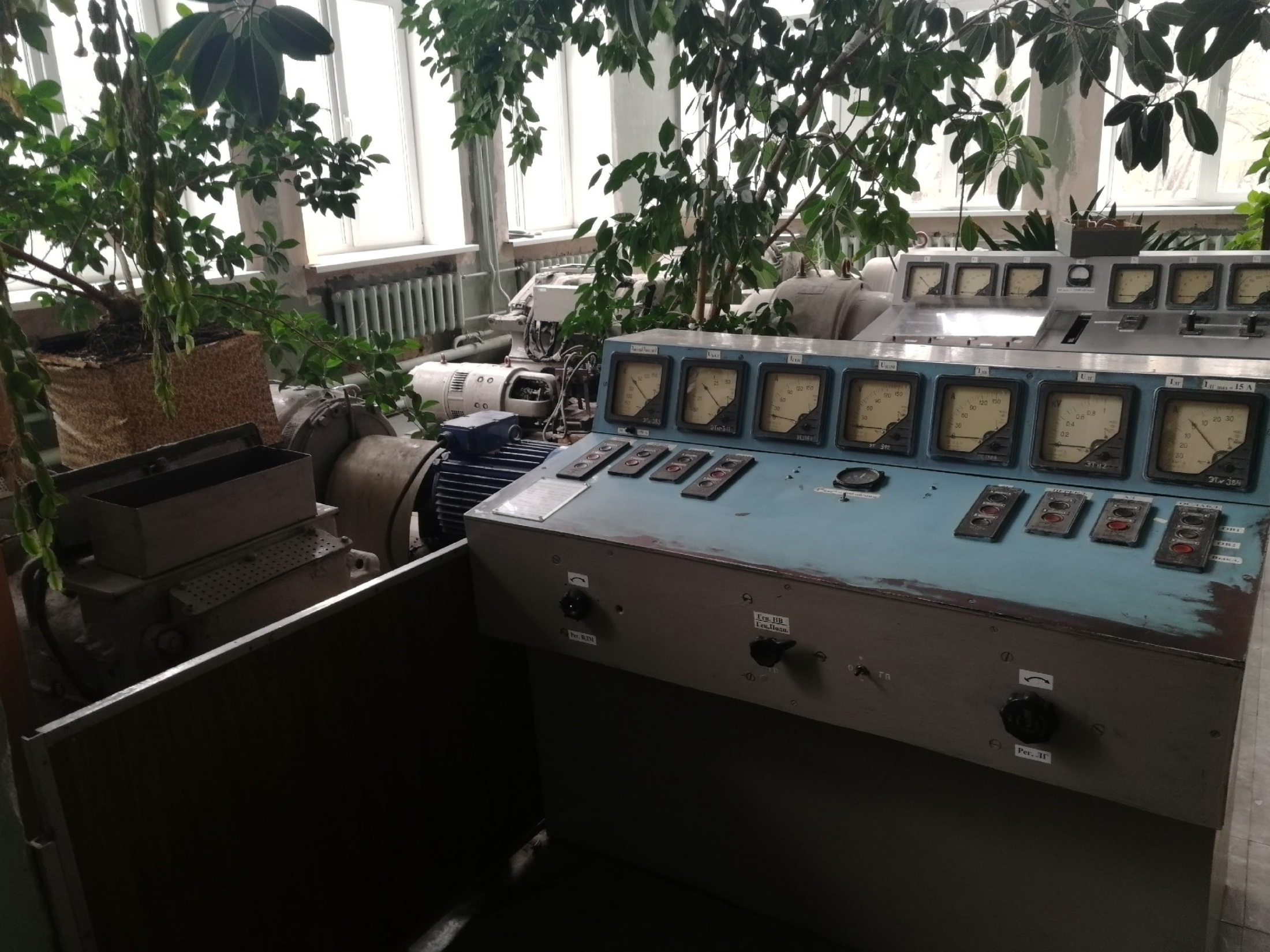 [Speaker Notes: Лабораторная работа № 4 Исследование коммутации тягового электродвигателя
Изучение искрообразования на поверхности коллектора]
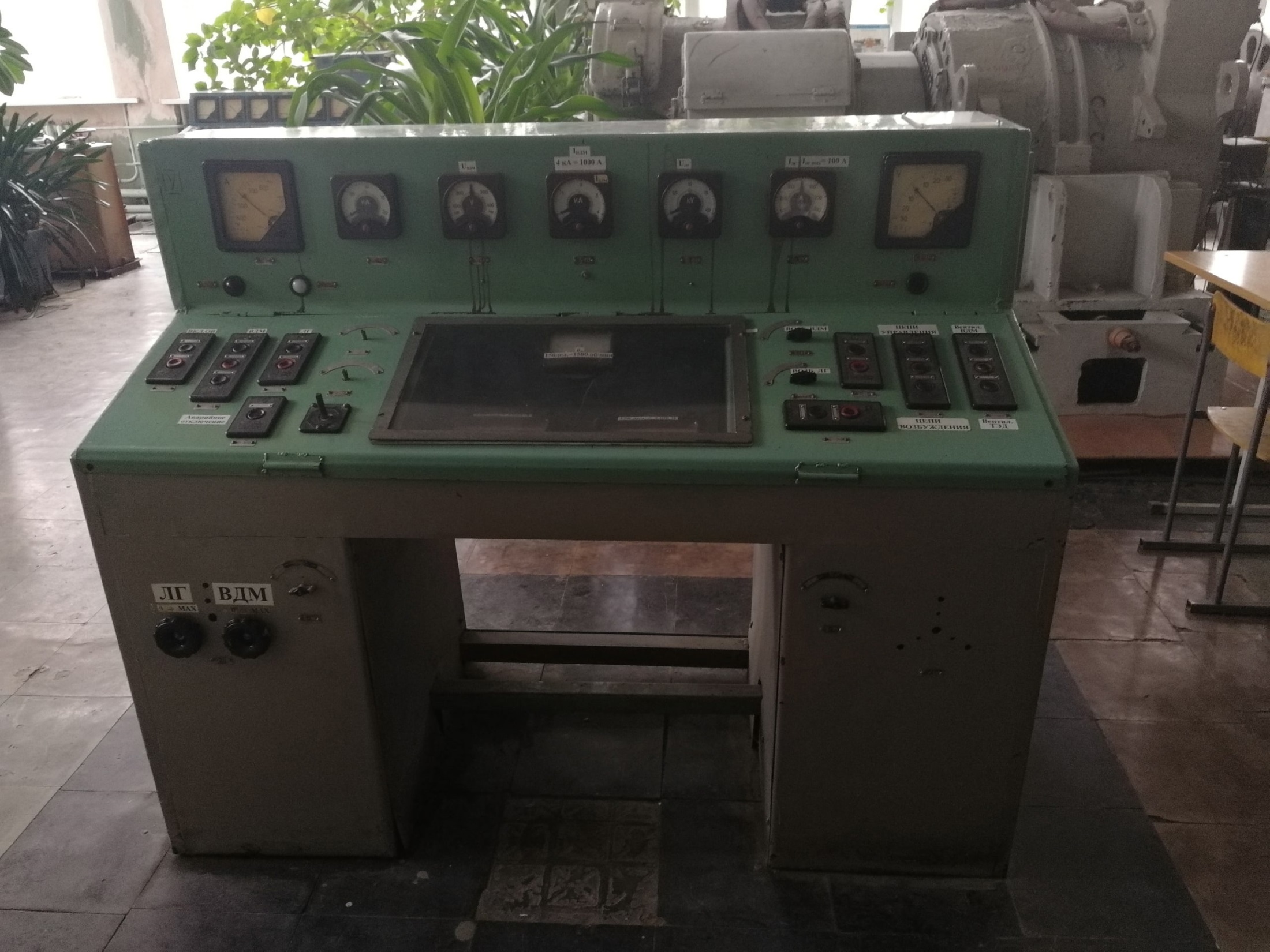 [Speaker Notes: Лабораторная работа № 2
Электромеханические и регулировочные характеристики тягового электродвигателя]